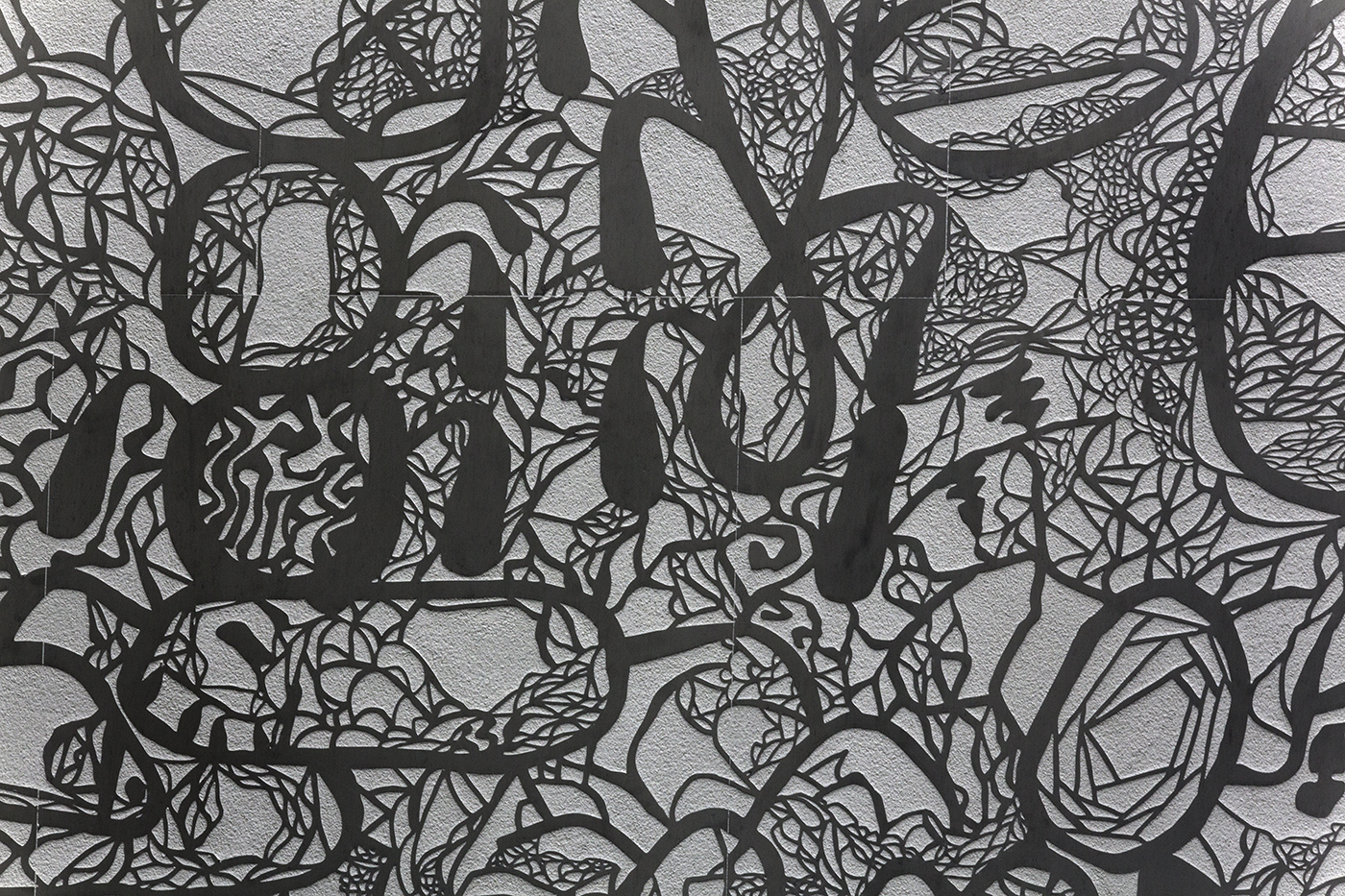 FAGVALG STUDIESPESIALISERINGEDVARD MUNCH VIDEREGÅENDE SKOLE
Studiespesialisering – fellesfag og programfag
Vg1
Vg2
Vg3
Programfag
Fellesfag
Programfag
Fellesfag
Fellesfag
Studiespesialisering med realfag (REA) eller språk/samfunnsfag/økonomi (SSØ) =

PROGRAMOMRÅDER PÅ VG2
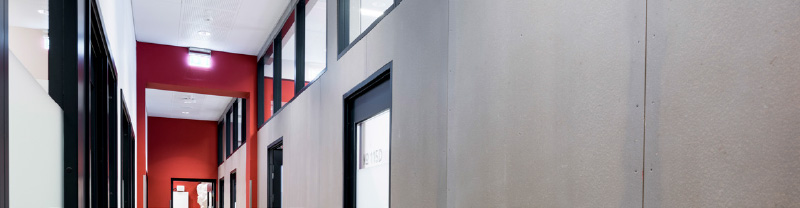 VALG ST-ELEVER MÅ TA
VALG FØR VG2
Programområde: 
REALFAG  eller SSØ - SPRÅK, SAMFUNNSFAG OG ØKONOMI)

Elevene må velge 3 programfag. Minst 2 må være fra eget programområde
Elevene må velge matematikk – 2P, R1 eller S1
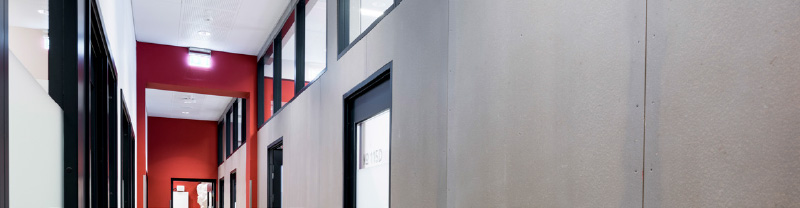 VALG ST-ELEVER MÅ TA
VALG FØR VG3

REALFAG 
SSØ - SPRÅK, SAMFUNNSFAG OG ØKONOMI)

Elevene må velge 3 programfag. Minst 2 må være fortsettelse av fag fra eget programområde (fordypning)

NB: Fremmedspråk nivå 3 i Vg3 gir fordypning på SSØ sammen med et hvilket som helst annet SSØ-fag på fra Vg2
Edvard Munch videregående skole
Valg av fag
Det valgfrie faget kan selvsagt også være fra eget programområde – da ha du større valgfrihet i Vg3
VG3
VG2
Edvard Munch videregående skole
Valg av fag elever uten 2. fremmedspråk på ungdomsskolen
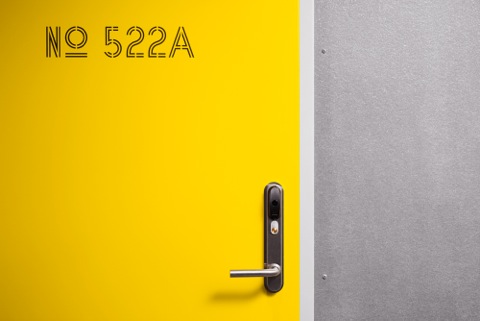 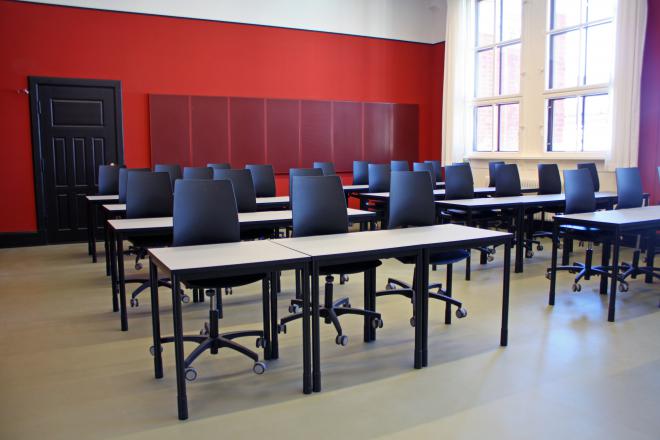 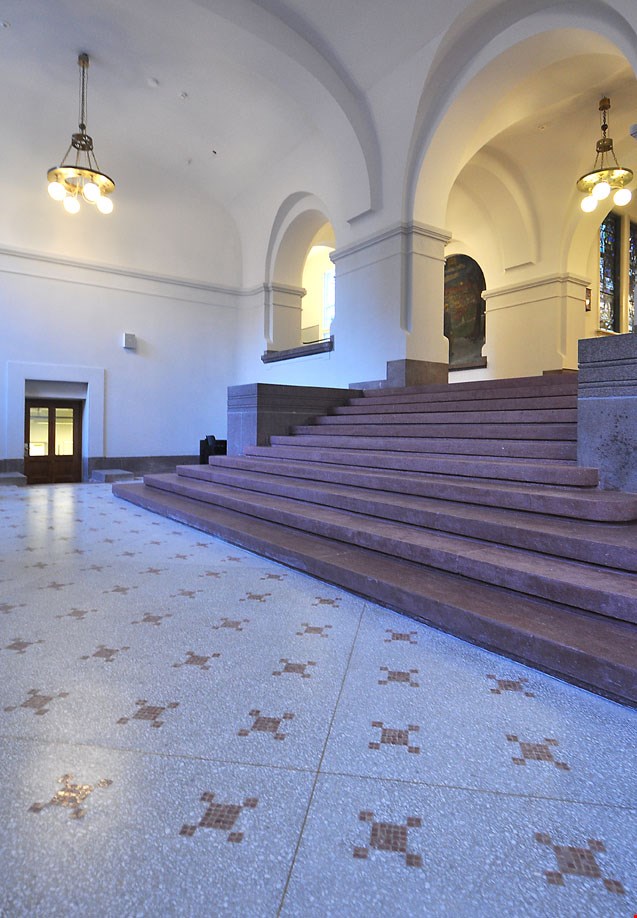 OBLIGATORISK FREMMEDSPRÅK I VG3

Elever som ikke har hatt 2. fremmedspråk påungdomsskolen må ha 5 timer fremmedspråk i Vg3 

 Dette gjelder blant annet elever som har hatt fordypning i norsk, fordypning i engelsk eller arbeidslivsfag på ungdomsskolen.
Du må velge fremmedspråk 1+2 i blokk 1
    
     Dette gjør at  valgmulighetene for noen elever i Vg3 blir begrenset.
FREMMEDSPRÅK NIVÅ 3
Elever som velger fremmedspråk Vg3, kan bruke dette som et fordypningsfag dersom de går på SSØ. Da er Nivå3/et annet SSØ fag fra Vg2, til sammen en fordypning
Eks: Fremmedspråk nivå 3/psykologi 1
Fremmedspråk nivå 3/ entreprenørskap 1

Spansk
Fransk
Tysk

NB: Nivå 3 settes i gang om nok elever velger det
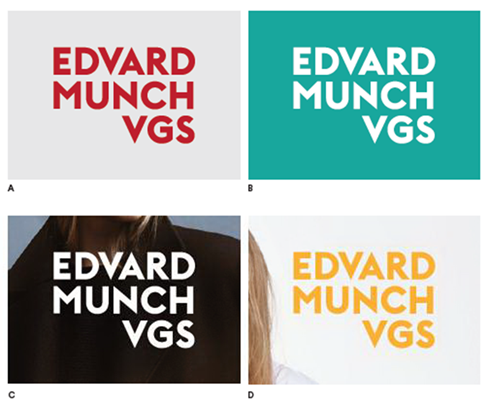 Fremmedsrpåk nivå 3 gir et ekstra poeng ved inntak til videre studier
Studiespesialisering – fag på Edvard Munch
Fag fra  andre programområder
Musikk, dans, drama
Teaterensemble
Breddeidrett
Foto og grafikk
Design og bærekraft
Kunst og skapende arbeid
Arkitektur og samfunn
Realfag		
Biologi 
Fysikk 
Kjemi 
Teknologi og forskningslære
Teknologi og forskningslære – mus.teknologi
Matematikk S eller R
Språk, samfunnsfag og økonomi
Engelsk programfag Vg1 og Vg2
Språk nivå 3 i Vg3 (tysk, fransk og spansk)

Historie og filosofi
SOSA og POME
Psykologi 
Rettslære  

Samfunnsøkonomi 
Entreprenørskap og bedriftsutvikling  (kan (kan bare tas på nivå 1)/næringslivsøk
Markedsføring



Med forbehold om hvordan elevene velger – fag blir ikke satt i gang om få elever velger det
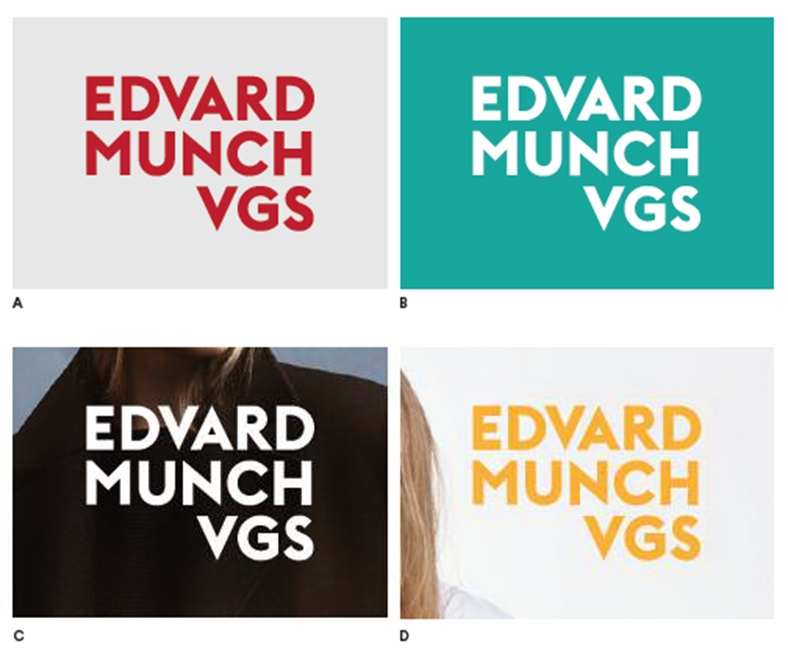 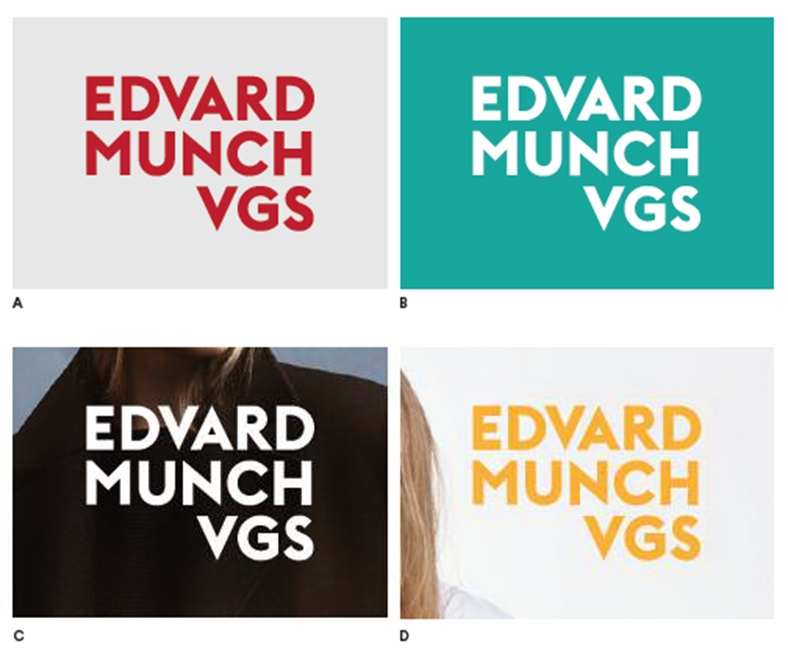 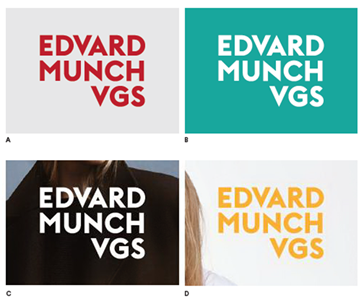 Eksempler på studier med spesielle opptakskrav
Medisin, odontologi, farmasi, ernæring
Matematikk R1 eller S1 + S2
Fysikk 1
Kjemi 1 og 2
Realfag, natur- og miljøfag
Matematikk R1 + R2
Ett realfag til over 2 år
Informatikkstudier  
Matematikk R1 eller S1 og S2


NB! Se samordnaopptak.no for mer info.
Ingeniørstudier, teknologiske studier, arkitektstudiet på NTNU
Matematikk R1+ R2
Fysikk 1
Siviløkonom, matematisk finans, samfunnsøkonomisk analyse 
Matematikk R1 eller S1 + S2

Veterinær 
Matematikk R1 eller S1 + S2 
Kjemi 1 og 2


Noen studier har opptaksprøver eller bestemte karakterkrav
Matematikk
vg3
S2
5 timer
R2
5 timer
2P
3 timer
S1
5 timer
vg2
R1
5 timer
vg1
1P
5 timer
1T
5 timer
HUSK PÅ
Om du velger RI eller S1 krever det at du jobber aktivt med matematikkfaget og at du liker å drive med matematikk  - ikke la realfagspoengene være motivasjon

Snakk med matematikklæreren din om valg av matematikk
NOEN MÅ DESSVERRE GJØRE OMVALG
Om få elever velger et fag, blir det ikke igangsatt. Om det gjelder fag ingen må ha, er sjansen stor for at det ikke 
Fag elever trenger for å få studiekompetanse, må igangsettes selv om det er få som velger det.
Om færre elever enn antatt velger et fag som er i to eller tre blokker, kan disse blir sammenslått

NOEN ELEVER MÅ VELGE PÅ NYTT I FEBRUAR/MARS – de blir innkalt til omvalgsprat
Angrer du på fagvalget ditt? Mulig å bytte i mai/juni dersom det er plass i gruppene
Generell studiekompetanse
Eleven må fullføre og bestå alle fag (min kar 2) og få vitnemål fra et studieforberedende utdanningsprogram

Mer enn 90 % av studiene krever bare
generell studiekompetanse.
Psykologi
Juss
Journalist
Politi
Barnevernspedagog
Fysioterapi
Statsvitenskap
Sykepleie
Arkeologi
Lærer/adjunkt/lektor
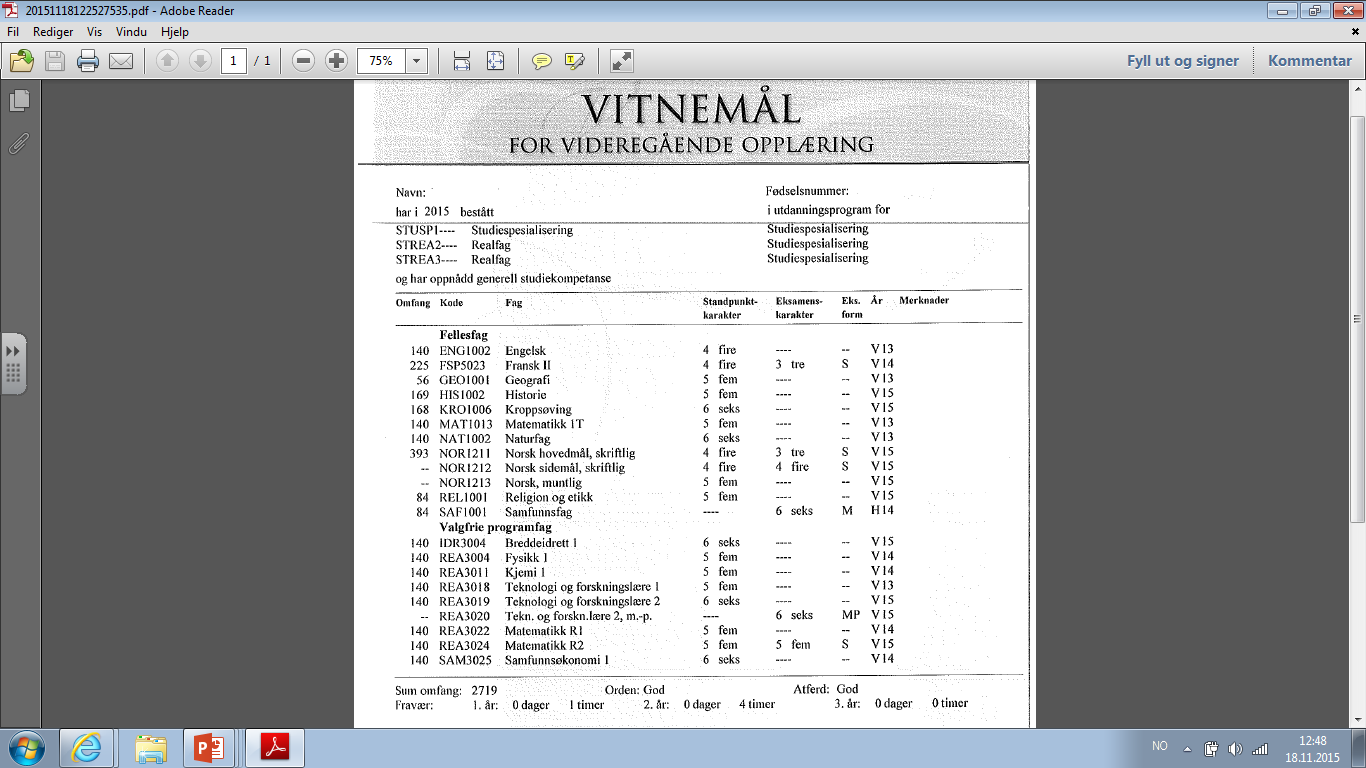 FØRSTEGANGSVITNEMÅL
Et førstegangsvitnemål er et vitnemål du får hvis du har fullført og bestått videregående skole på normal tid, som vanligvis er 3 år.

Når man søker videre studier og er 21 år eller yngre, finnes det en egen kvote med plass til elever som søker bare med førstegangsvitnemål. Tilleggspoeng eller forbedringer etter vgs, regnes ikke med

Fag du ønsker å forbedre karakteren din i, kan du ta opp  privatist i løpet av de tre årene. Om du går opp som privatist, fjernes standpunktkarakteren.

Hvis du går opp som privatist i et fag for å forbedre karakteren, men får en dårligere karakter, kan du velge å beholde den opprinnelige karakteren.
Skolepoeng - vitnemål
Slik regner du ut skolepoengene dine:
Karakterpoeng = Gjennomsnittskarakter x 10
+
Realfag- og språkpoeng (maks 4 til sammen)
Fysikk 2 og matematikk R2 gir ett poeng hver
Andre femtimers realfag gir et halvt poeng per år

Nivå III fremmedspråk gir ett poeng 
Nivå I og II programfag fremmedspråk gir et halvt poeng hver
Poeng fra evt. opptaksprøver
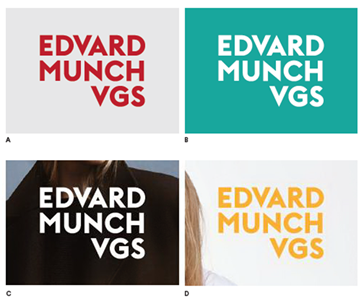 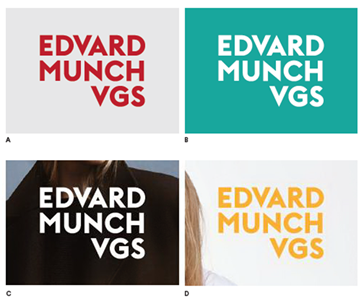 Regler for eksamenstrekk - studiespesialisering
I Vg1 trekkes 20-30% av elevene opp til skriftlig eller muntlig eksamen
I Vg2 trekkes alle opp i ett fag enten muntlig eller skriftlig.
I Vg3 trekkes alle opp i norsk hovedmål skriftlig, to trekkfag skriftlig og ett trekkfag fag muntlig
Har man ikke to skriftlig trekkfag, får man en ekstra muntlig eksamen.
INFORMASJON TIL ELEVENE
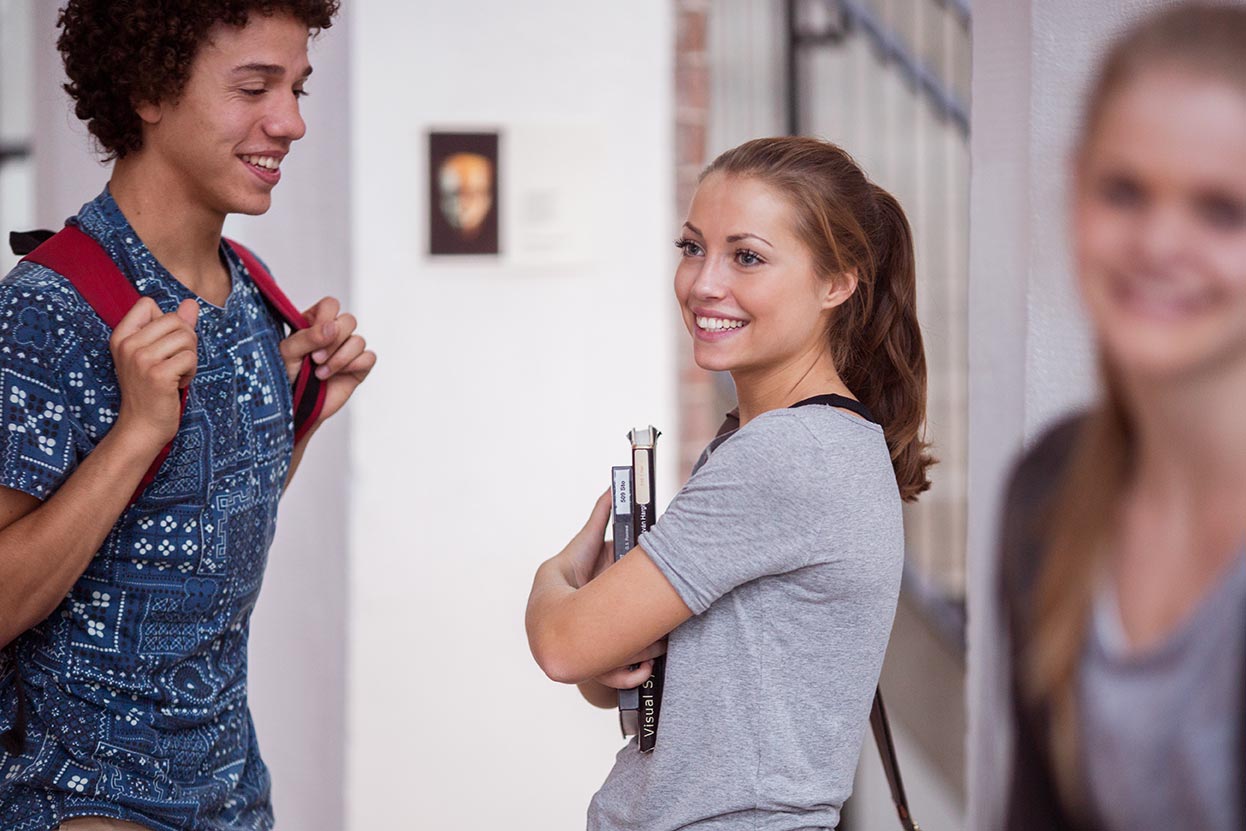 LYKKE TIL MED VALGET